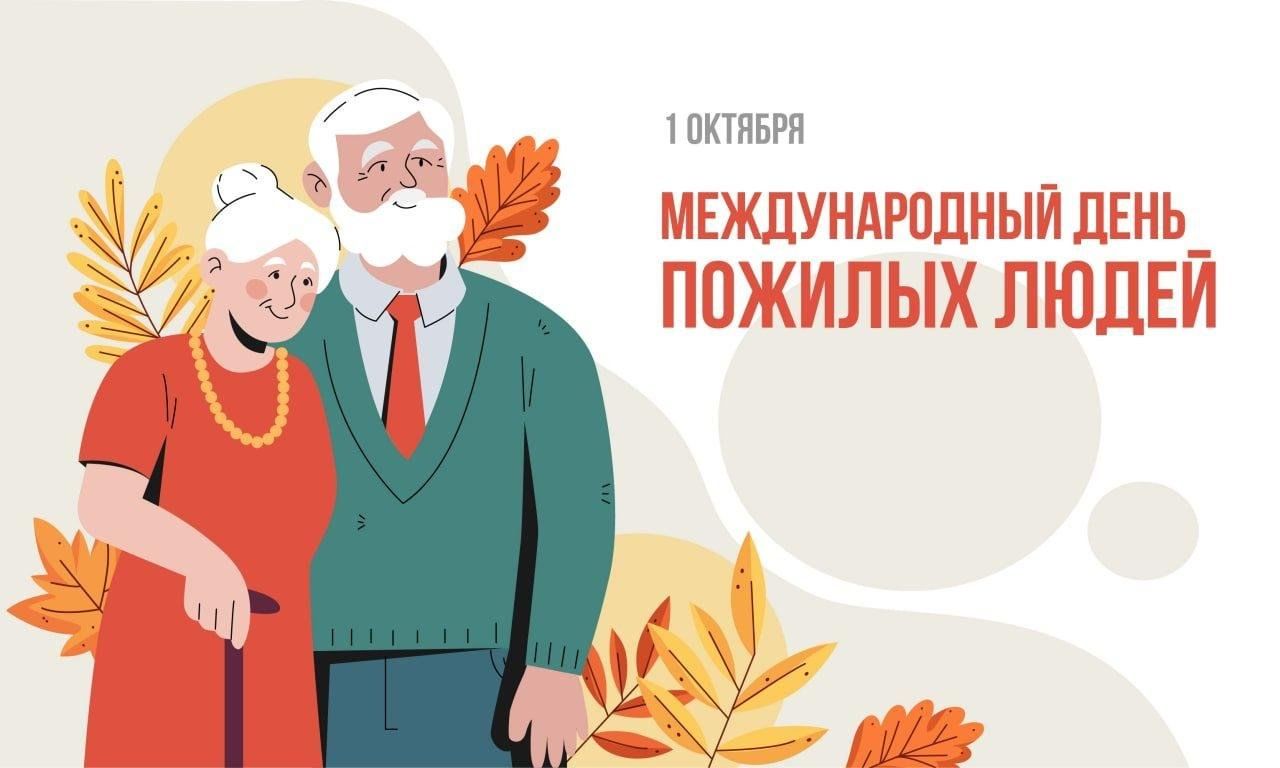 «День пожилого человека»
 в средней группе

Проект в средней группе 
«День пожилого человека»
 Музыкальный руководитель
       Кранкенвартер Светлана Сергеевна
октябрь 2024 год
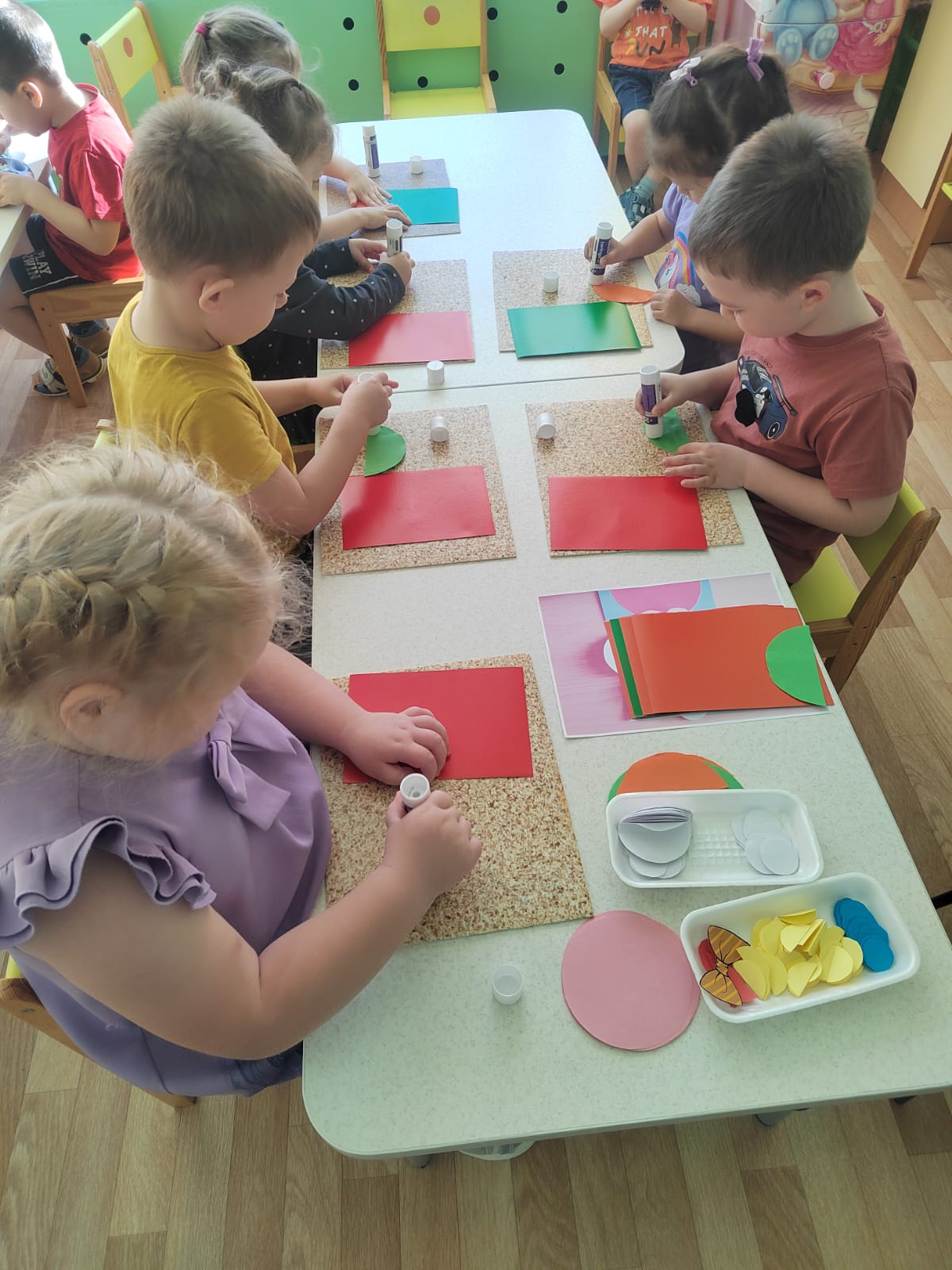 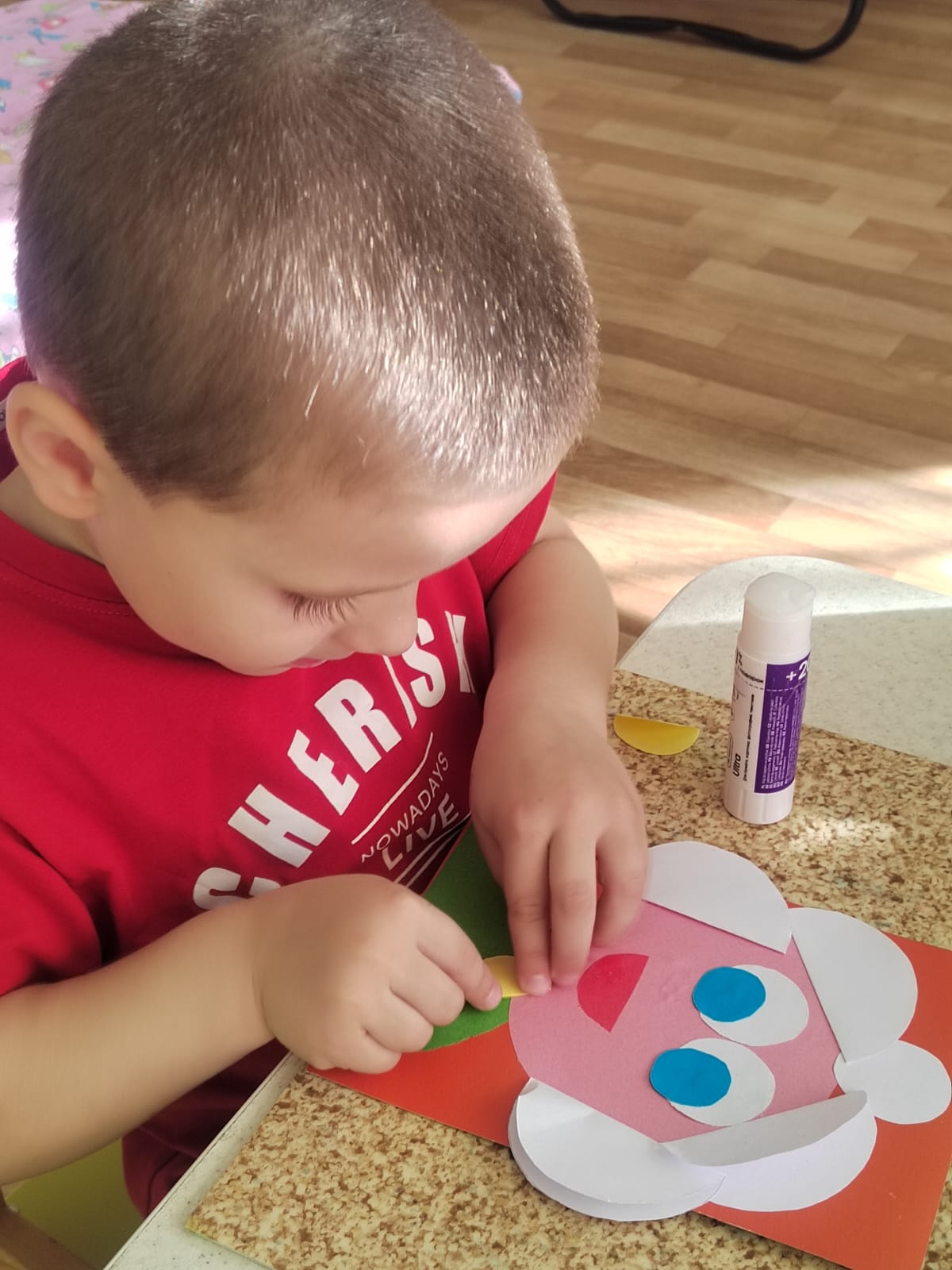 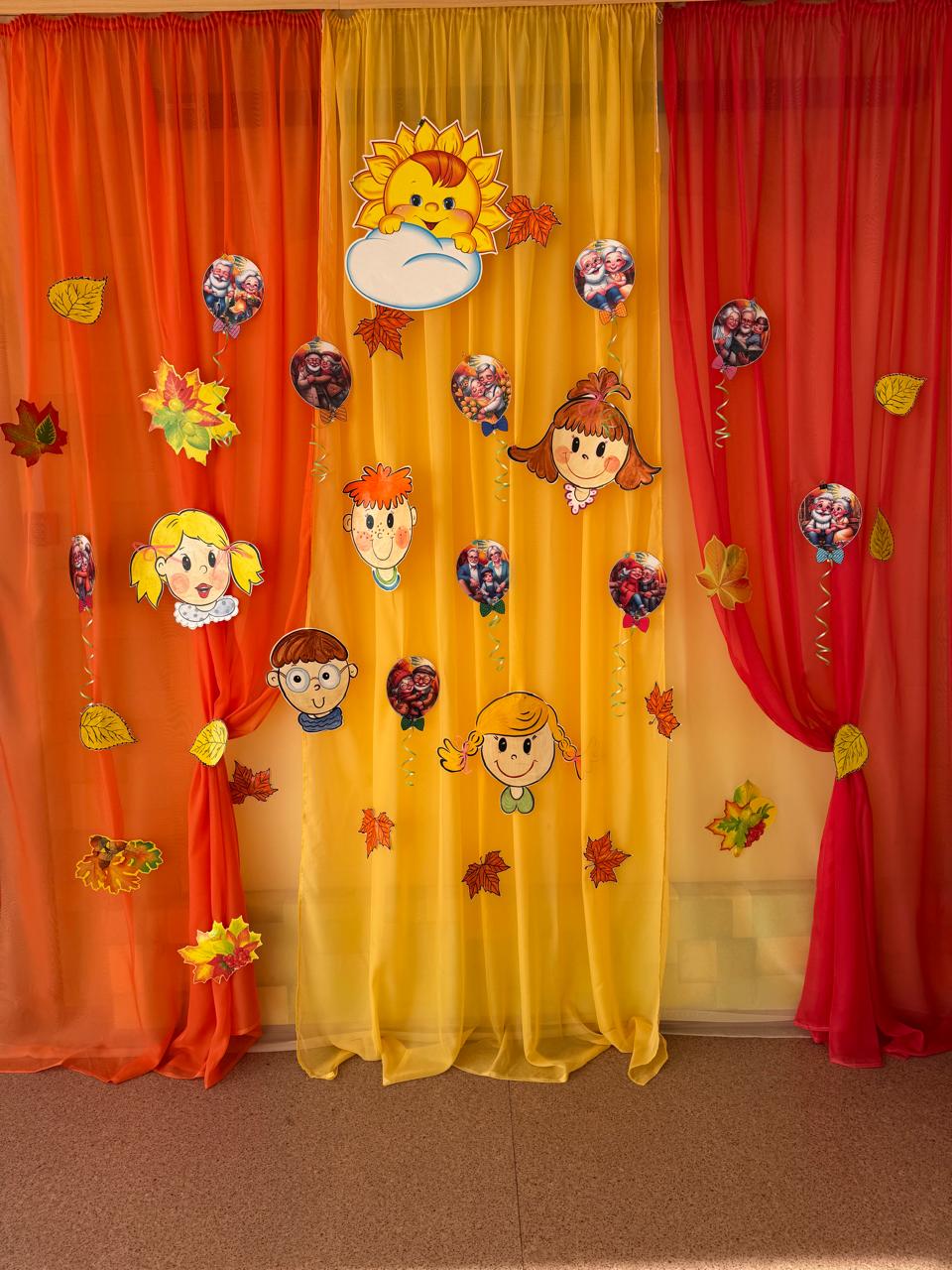 Цель проекта:
 формирование духовности, нравственно – патриотических чувств у детей дошкольного возраста по отношению к старшему поколению
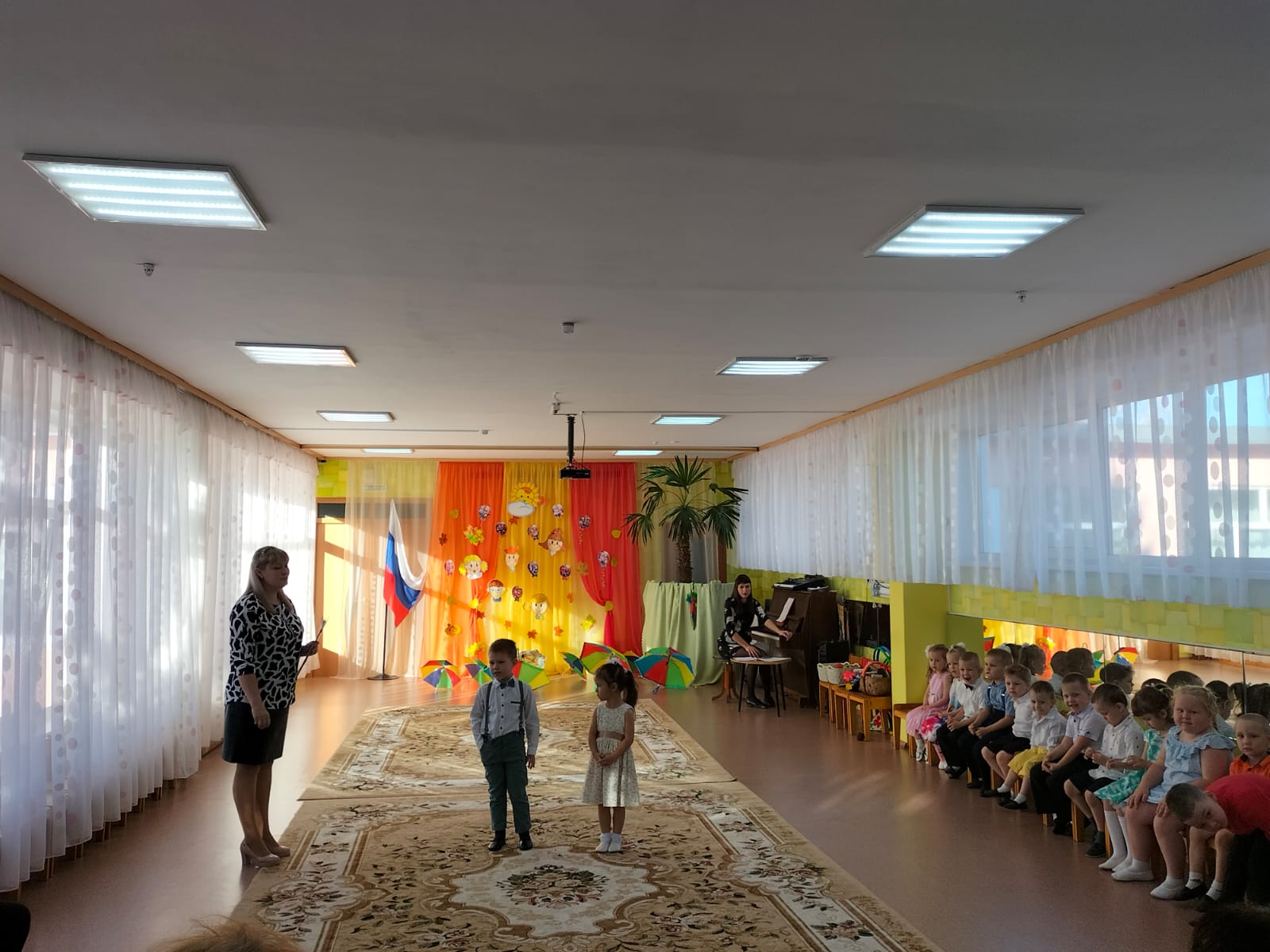 Задачи проекта:

Образовательные
Расширять представление детей о семье, укрепить связи между поколениями.

Развивающие
Развитие творческих способностей.

Воспитательные
Продолжать воспитывать уважительное отношение к окружающим (к родным и близким,  пожилым людям); совершенствование навыков культуры поведения. Воспитывать стремление радовать старших своими хорошими поступками
Тип проекта:
 краткосрочный (2 недели)
Срок проведения:4.10.2024 – 18.10.2024
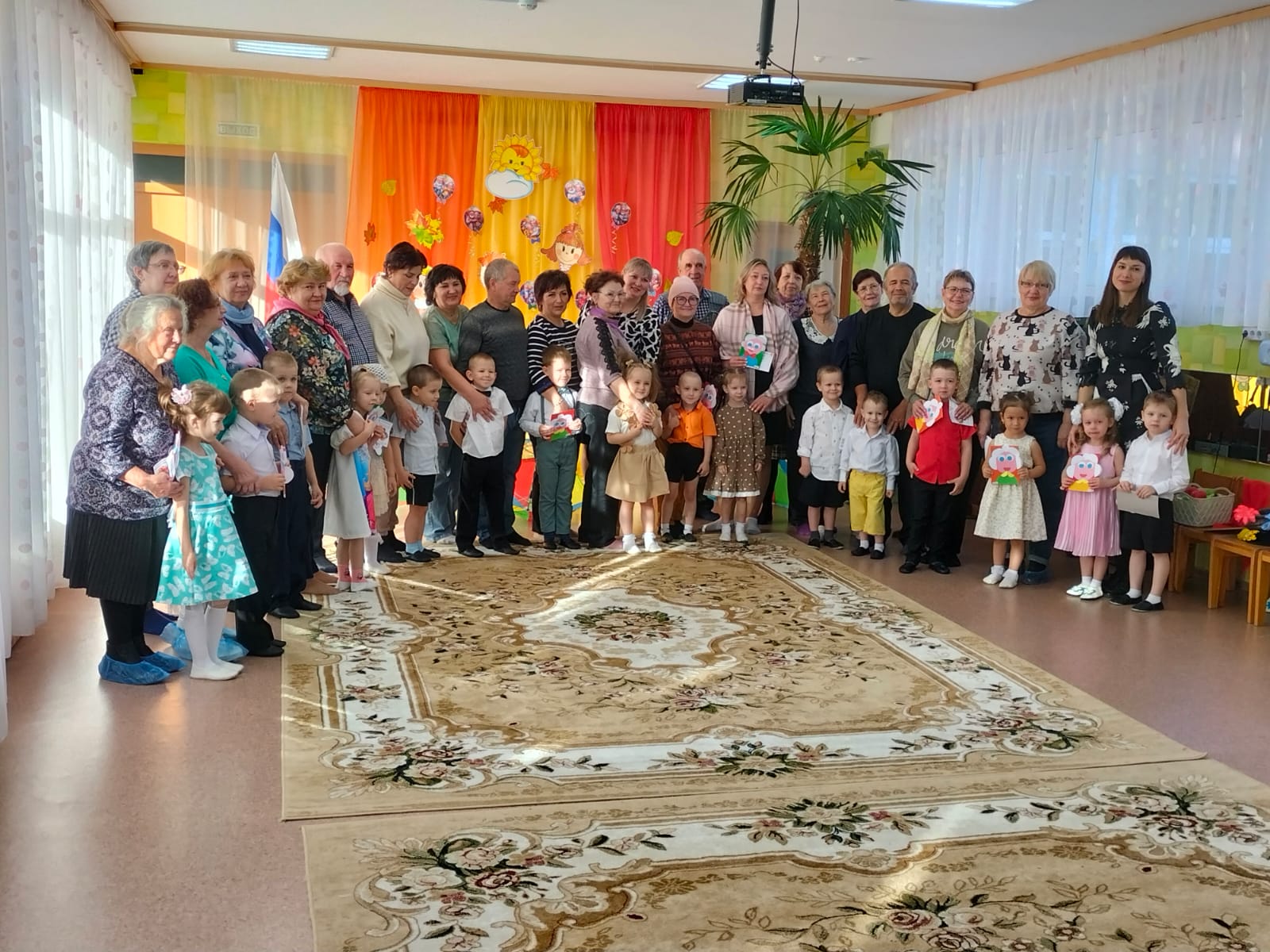 Участники проекта:
дети средней  группы, воспитатель, родители, дедушки и бабушки детей, воспитатель, музыкальный руководитель
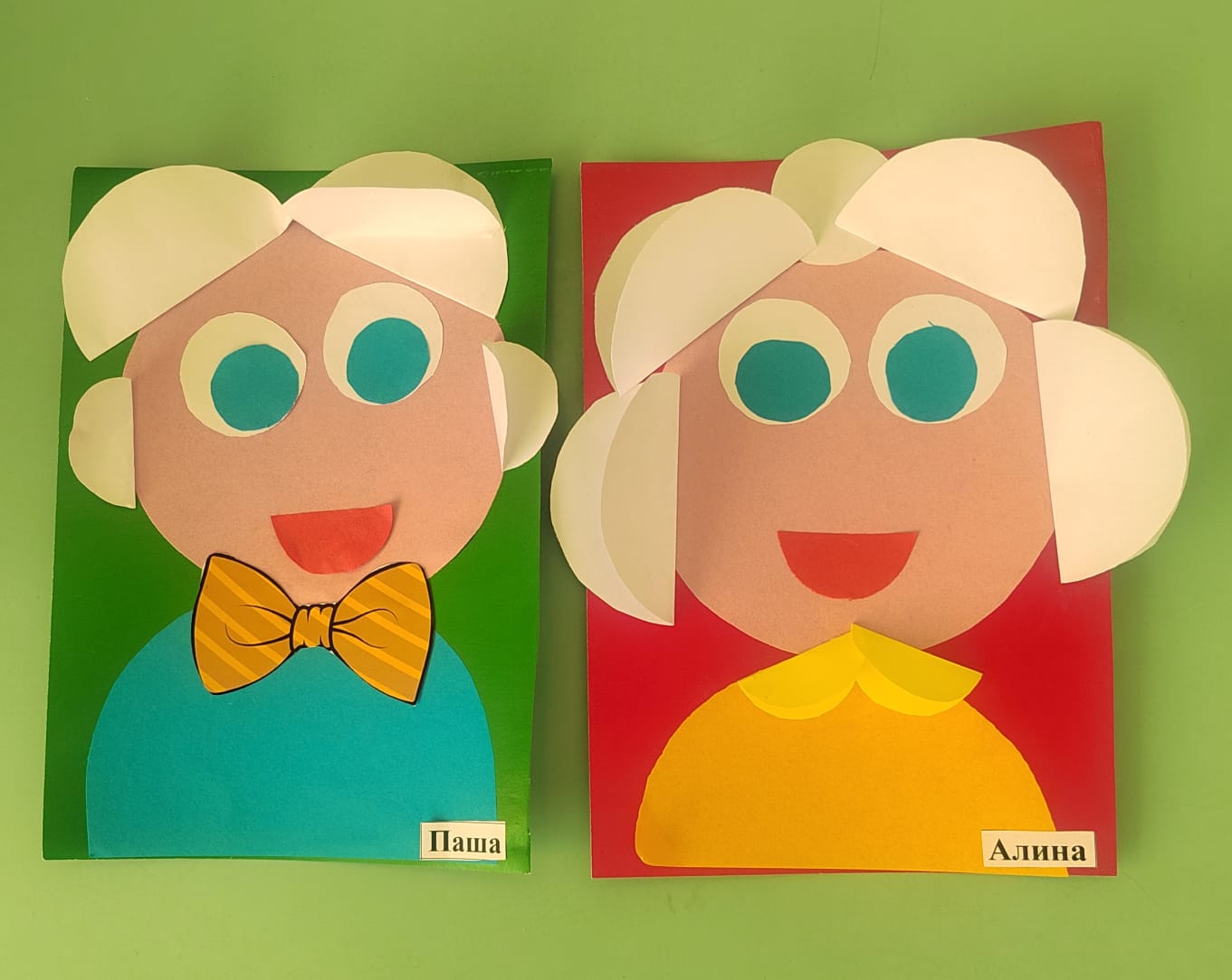 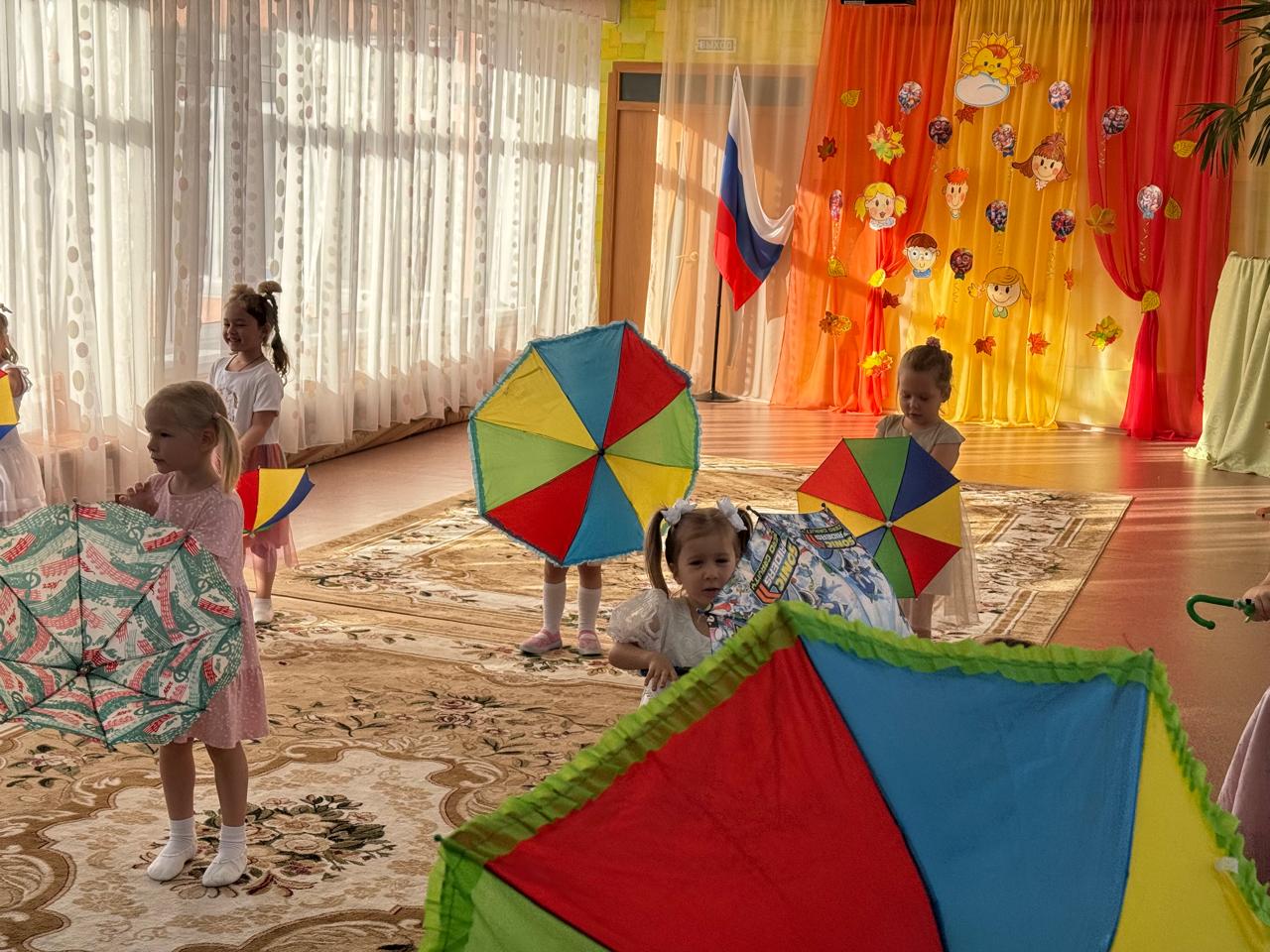 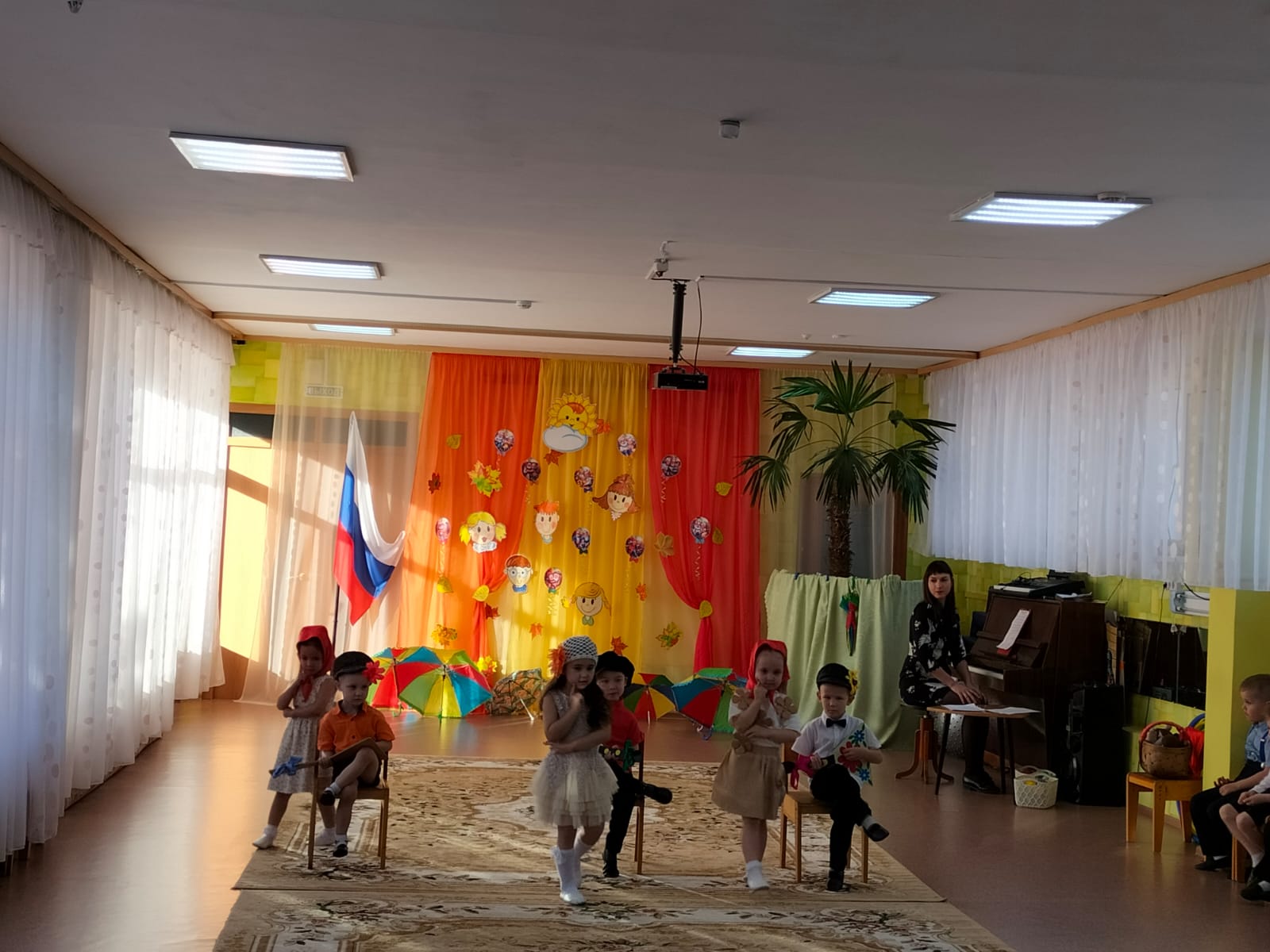 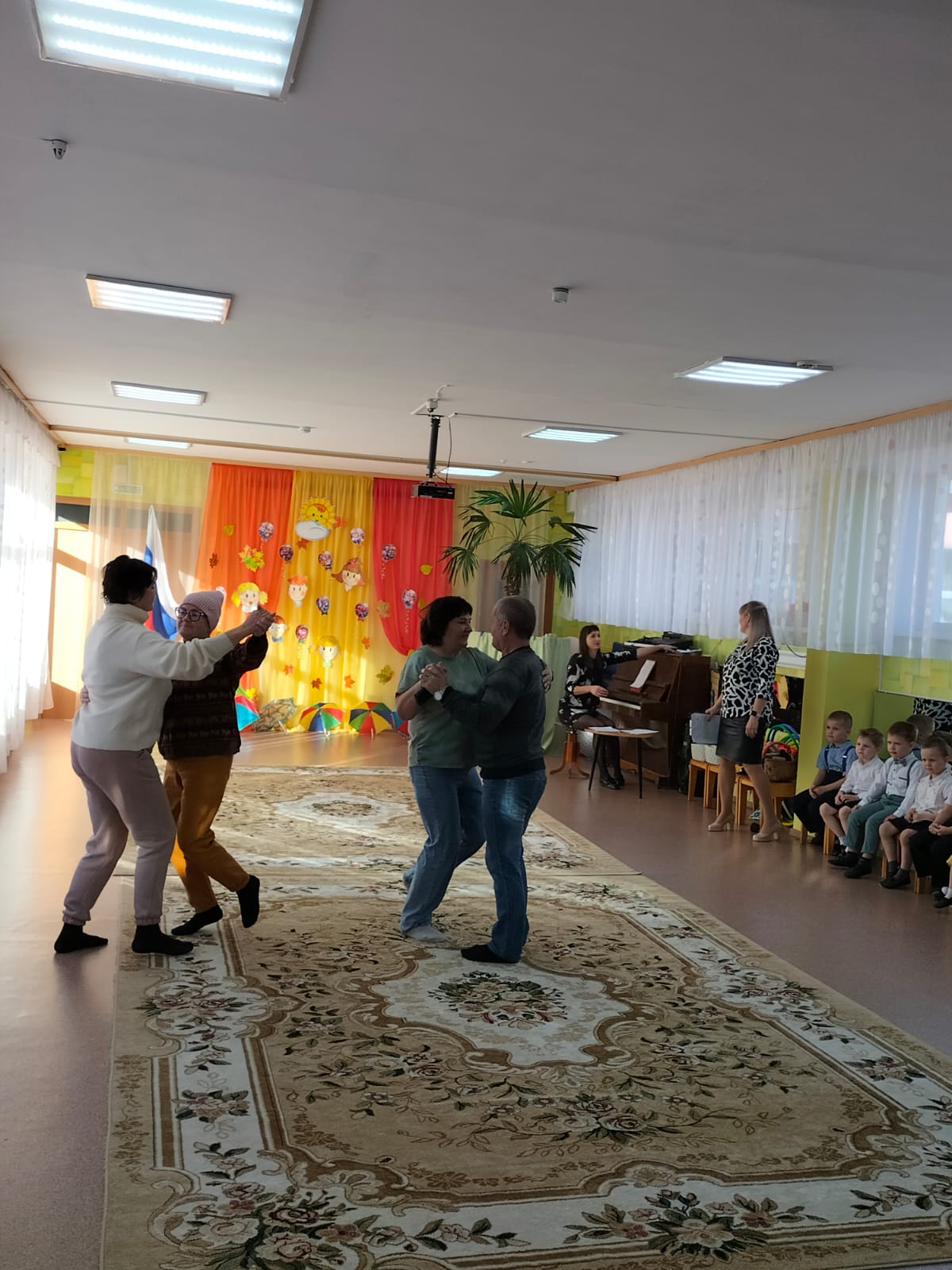 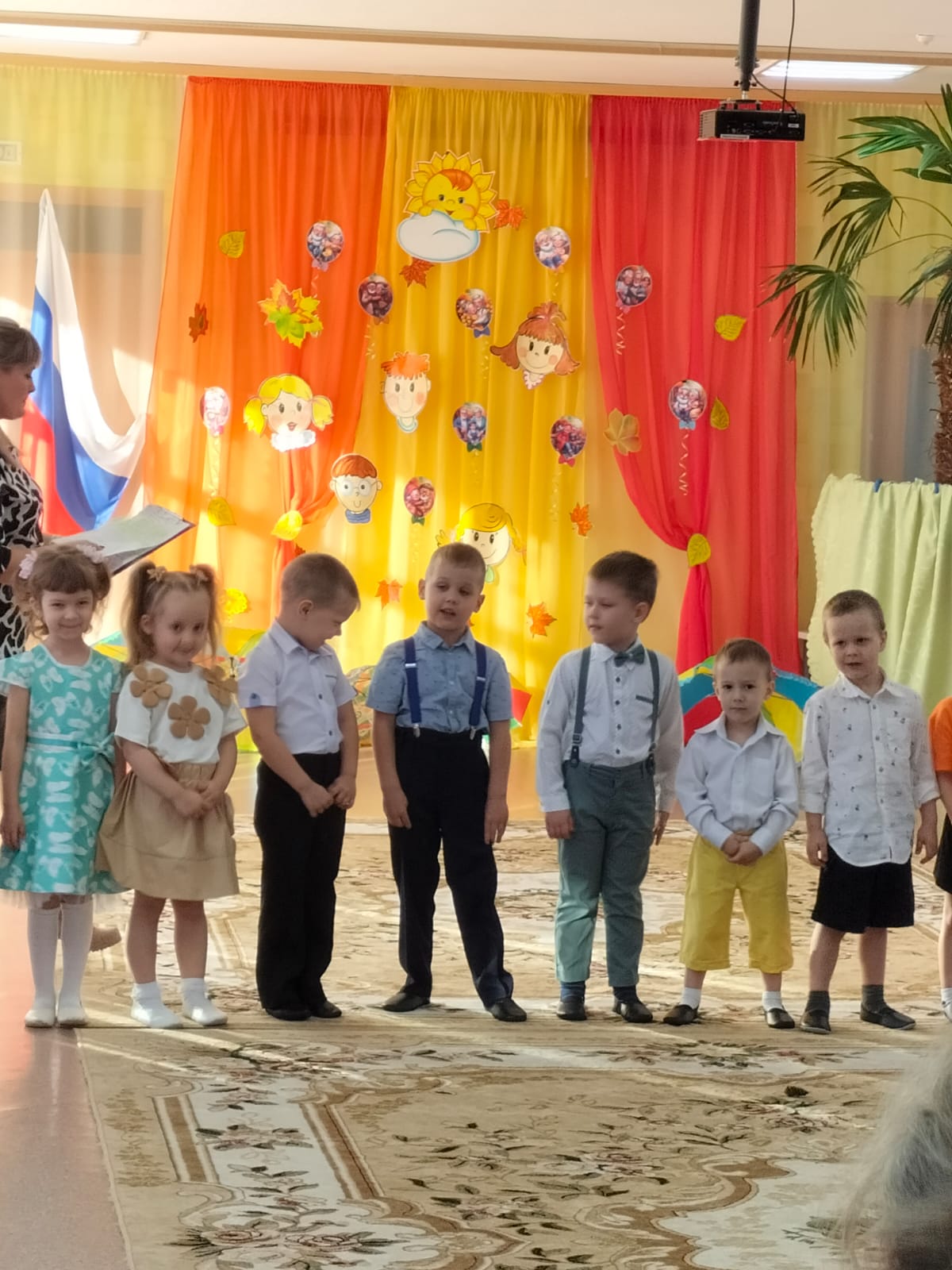 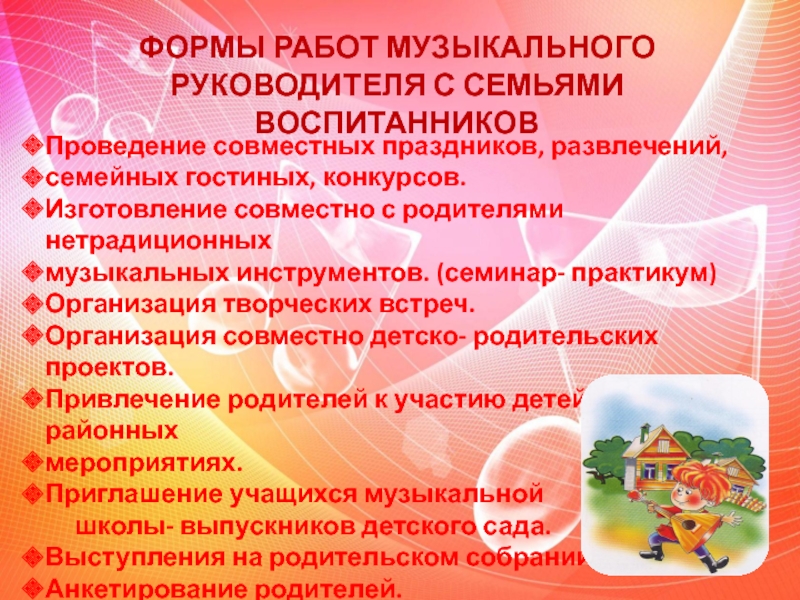 В заключении хочется отметить, что все поставленные задачи успешно решены, дети, родители, дедушки и бабушки приняли активное участие в реализации проекта. Результат достигнут.
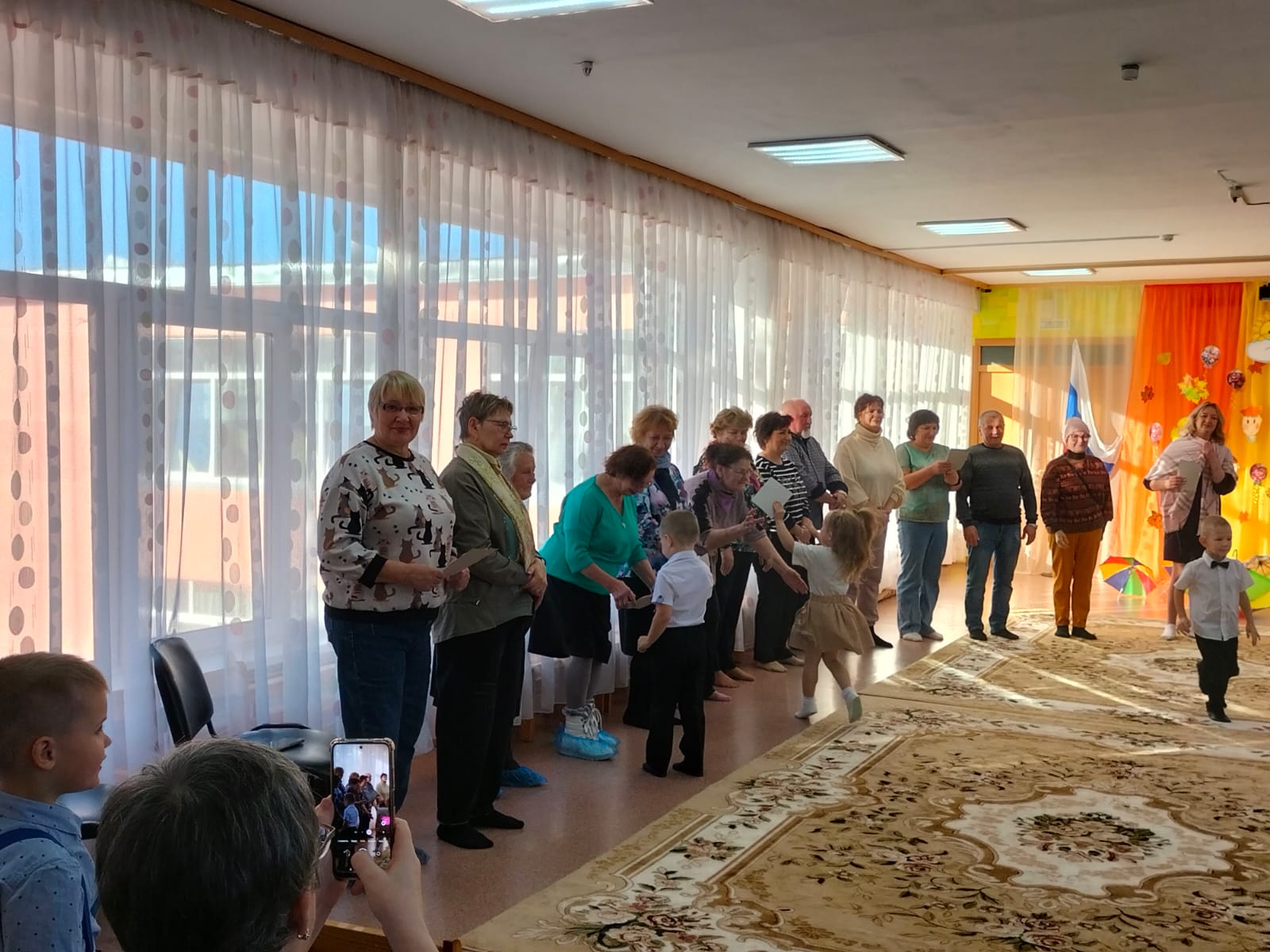 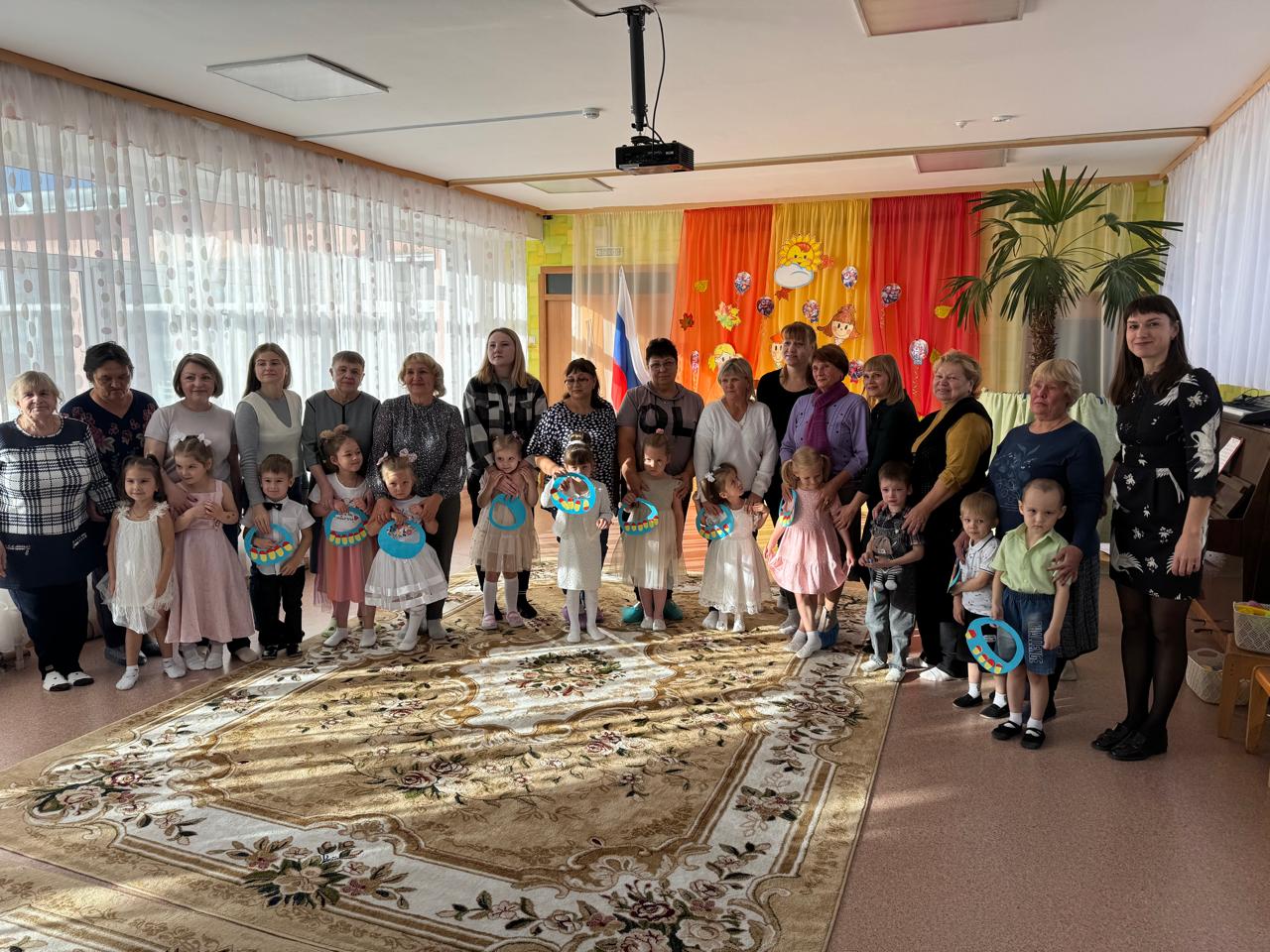